Two methods to observe tutorial

Standard Method
This method allows presentation to be resized  to user preference.

Slide Show Method (Example below)
Presentation fills entire screen
Click on Slide Show tab at top of screen
Click icon <From Beginning>

Note: 	Either method; to advance click the progression arrow in the bottom right corner of each slide or press the down-arrow key.
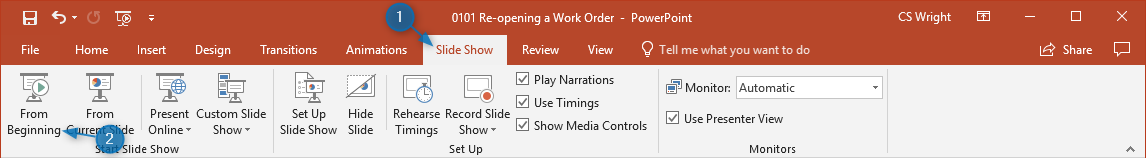 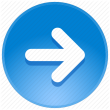 Welcome to 
BSIP 101
Transaction Procedures

Zfuel Upload
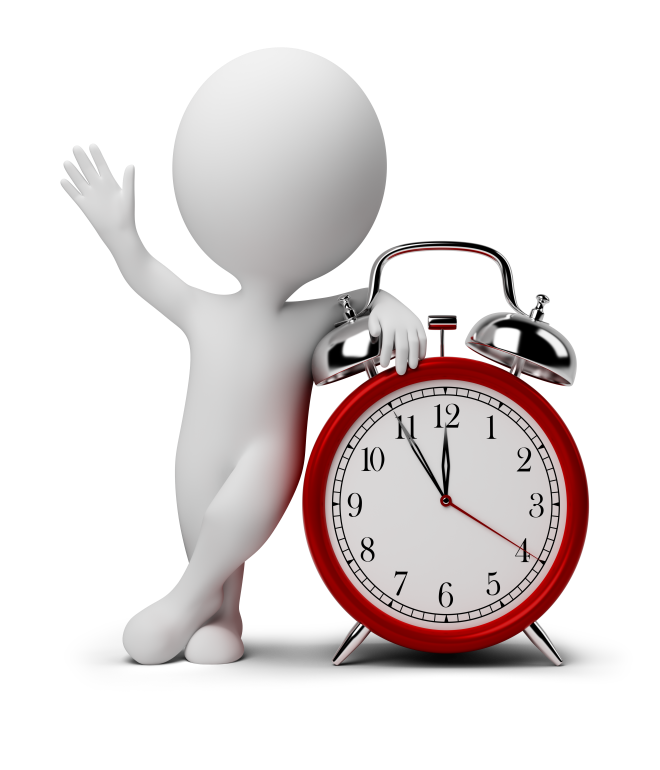 Instructor:	Stephen Wright	DPI Technical Consultant
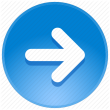 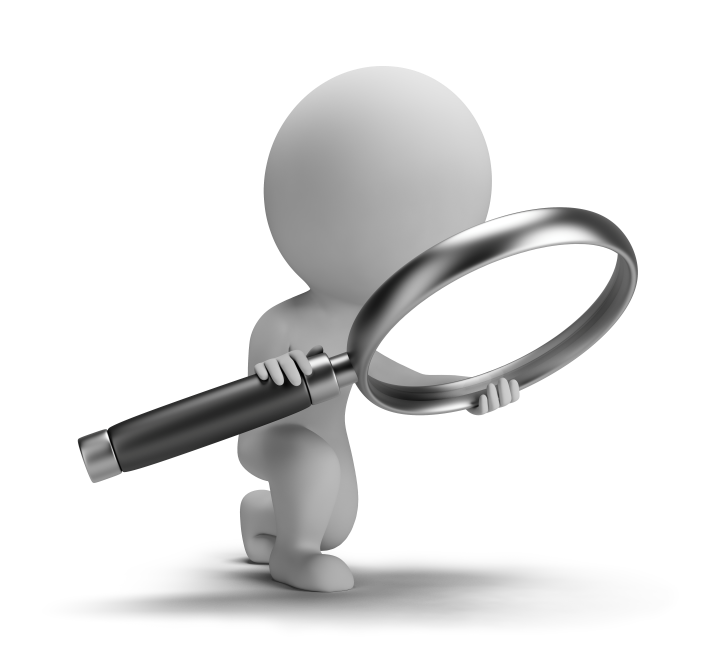 Purpose:	Upload Fuel data to PC
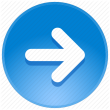 Window:
SAP R/3 Easy Access
 
Input ZFUEL; or
Favorites menu, <Select> transaction ZFUEL – Fuel Issues System Project
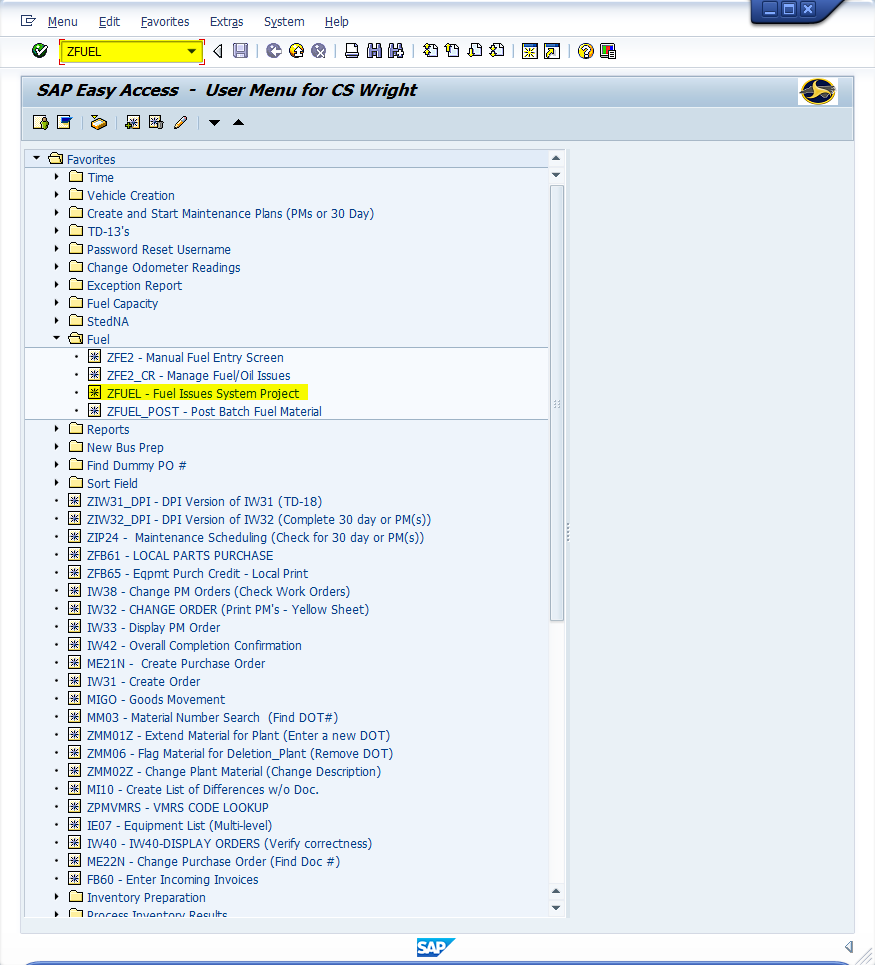 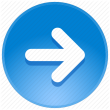 Window opens:
Automated Fuel Application

<Click> Upload button
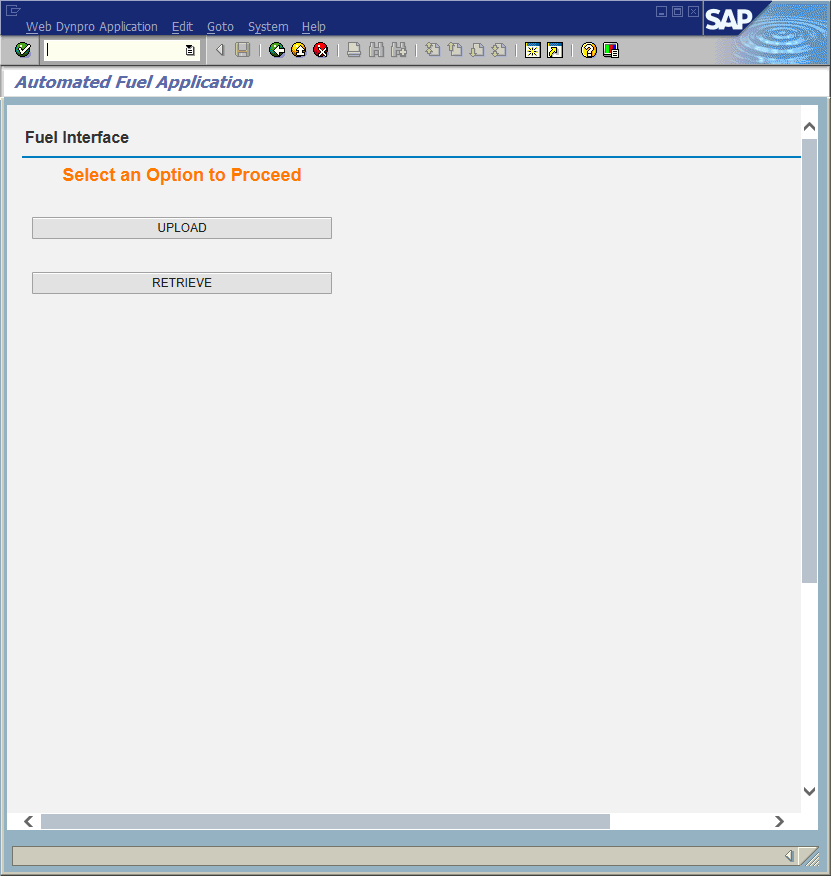 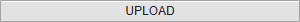 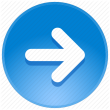 Window opens:
Automated Fuel Application
Import File Options for the Fuel Interface

<Select> Load the file from your PC

Select File to upload input box appears 
<Click> Browse button 
<Double-Click> on the desired “.txt” file located on the Client C (Generally V: drive)  
<Click>
<Click>
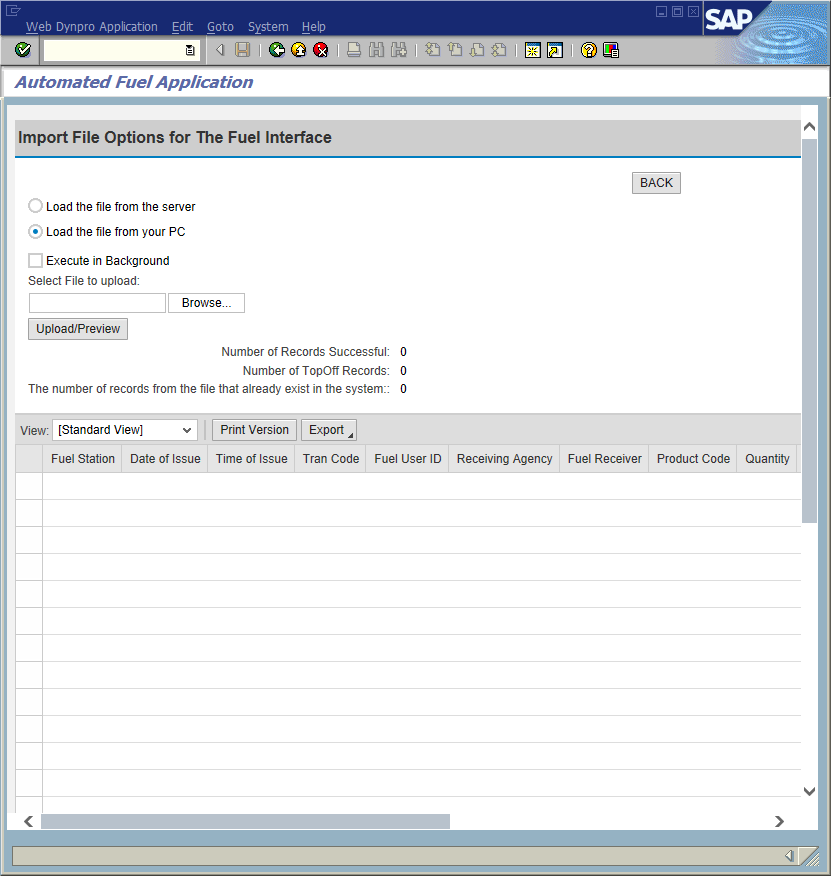 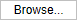 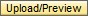 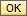 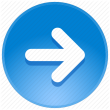 Window:
Automated Fuel Application

Review the following data:
Number of Records Successful – the number of fuel records placed in the table for processing (THE FUEL IS NOT YET POSTED).
Number of Top-Off Records – the number of top-off fuel records that were consolidated and set in the schedule for processing.
The number of records from the file that already exists in the system – the amount of fuel records that have already been posted successfully and did not need to be placed in the table for processing because they would be duplicates. 
<Click> Exit icon
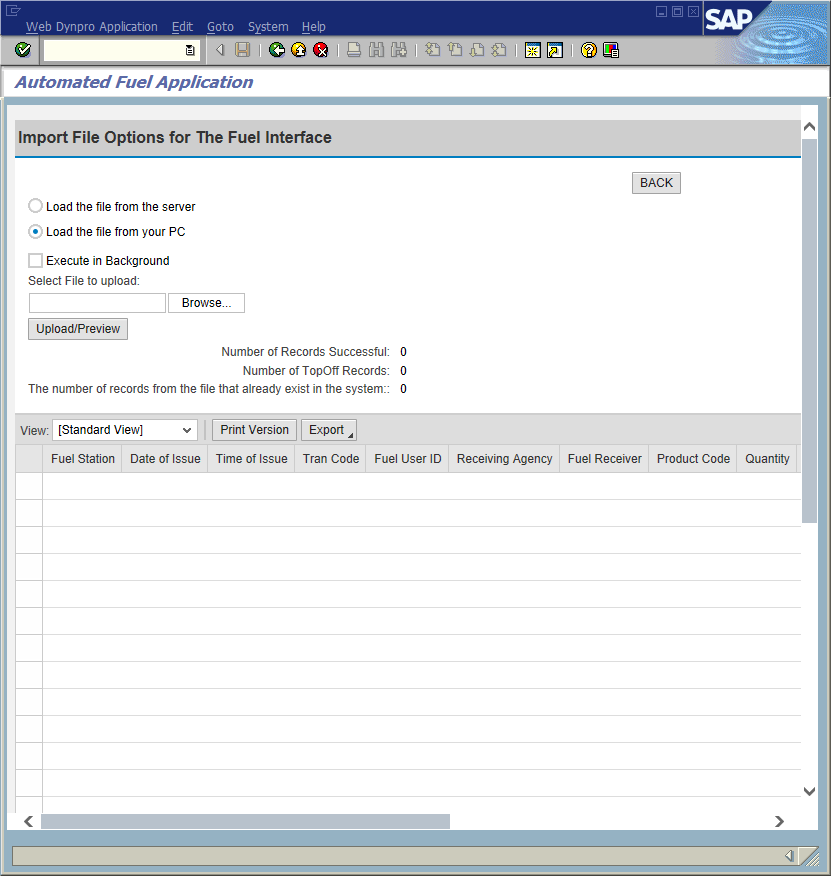 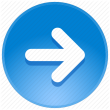 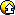 Questions
Email:  Stephen.Wright@dpi.nc.gov
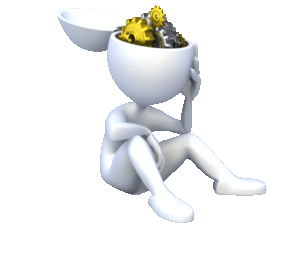 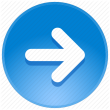 Thank You!
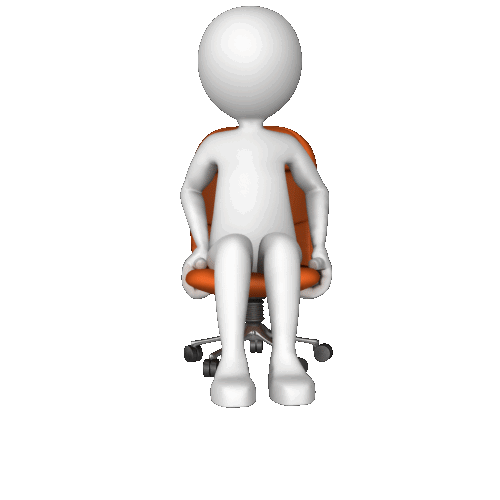 Stephen Wright
DPI Technical Consultant